Fizika
9-sinf
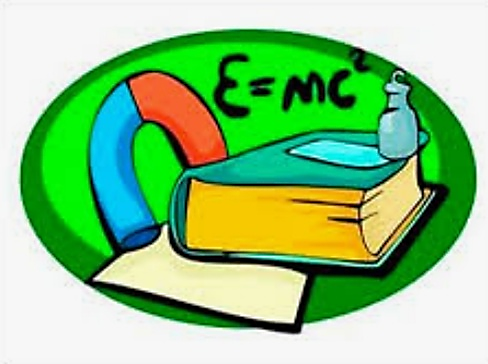 Mavzu: 

Masalalar yechish.

O‘qituvchi: 
Toshkent shahar Uchtepa tumani 287-maktab fizika fani o‘qituvchisi
Xo‘jayeva Maxtuma Ziyatovna.
Test
Karno sikli qanday jarayonlardan tashkil topgan?
   A)  Izotermik, izobarik, izoxorik va adiabatik.
   B)  2 ta izotermik va 2 ta adiabatik.
   C)  2 ta izotermik va 2 ta izobarik.
   D)  2 ta adiabatik va 2 ta izoxorik.

 To‘g‘I javob:  B) 2 ta izotermik va 2 ta adiabatik.
18-mashq  2-masala
18-mashq  4-masala
18-mashq  6-masala
5-test   91-bet
Mustaqil bajarish uchun topshiriqlar
18-mashqning  3, 5, 7, 8- masalalarini yechish. 87-bet.